الفصل الأول: المفاهيم الأساسية لتقنية المعلومات
مكونات الحاسب الآلي
مكونات الحاسب
مكونات الحاسب
المكون البرمجي
Software
المكون المادي
Hardware
المكونات المادية Hardware
وحدة المعالجة المركزية (Processing Unit).
وحدة الذاكرة (Memory Unit).
وحدات الإدخال (Input Units).
وحدات الإخراج (Output Units).
وحدات التخزين (Storage Unit).
وحدة المعالجة المركزية CPU
وحدة التحكم
Control Unit
وحدة الحساب و المنطق
ALU
وحدة الإدخال
Input Units
وحدة إخراج
Output Units
وحدة الذاكرة
Memory Unit
وحدة التخزين
Storage Unit
وحدة المعالجة المركزية (Processing Unit)
وحدة التحكم
 Control Unit
وحدة الحساب والمنطق 
Arithmetic and Logic Unit “ALU”
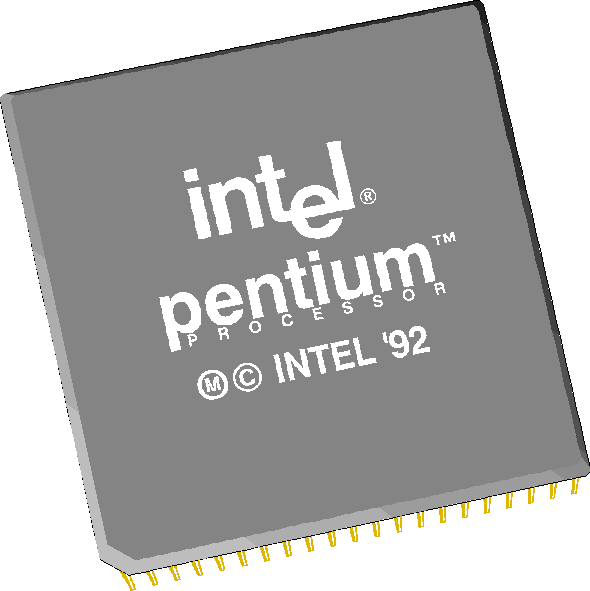 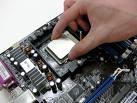 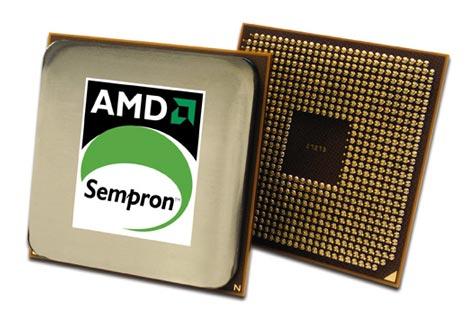 وحدة قياس سرعة CPU  وهي الميجاهرتز MHz
وحدة الذاكرة (Memory Unit)
أنواع الذاكرة
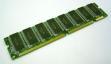 ذاكرة القراءة فقط
ROM
الذاكرة العشوائية
RAM
ذاكرة القراءة فقط
لا تفقد محتوياتها عند إيقاف تشغيل الجهاز
تحتفظ بالبيانات الأساسية التي يحتاجها الجهاز لبدء التشغيل و الغير قابلة للتغييرمثل (معلومات وحدات الإدخال  و الإخراج المتصلة بالجهازو ملفات نظام التشغيل.
لايمكن تعديل بياناتها إلا من قبل مبرمجين متخصصين.
ذاكرة الوصول العشوائي
تفقد محتوياتها بمجرد إيقاف تشغيل الجهاز
تستخدم للاحتفاظ المؤقت بالبيانات أثناء العمل على الجهاز و الملفات القابلة للتغير أو الكتابة عليها.
هي ذاكرة للمستخدم يمكنه التعامل معها و تعديل بياناتها.
Input Unitsوحدات الإدخال
الماسح الضوئي
Scanner
الفأرة
Mouse
لوحة المفاتيح
Keyboard
عصا التحكم بالألعاب
Keyboard
قارئ الأعمدة
Bar code 
reader
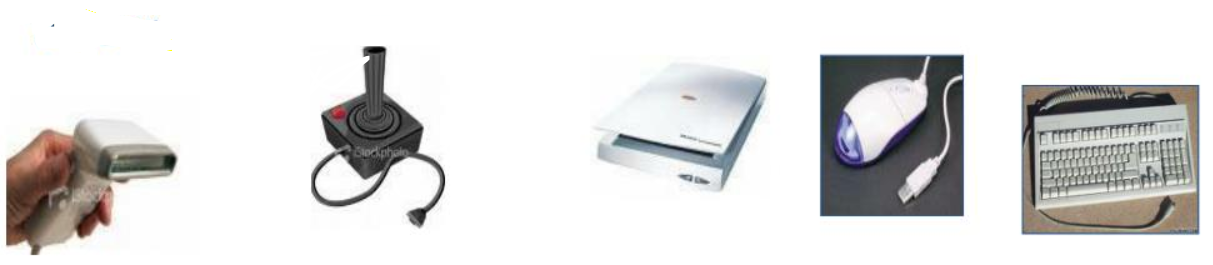 Output Unitsوحدات الإخراج
السماعات
Speakers
شاشة العرض
Monitor
الطابعة
Printer
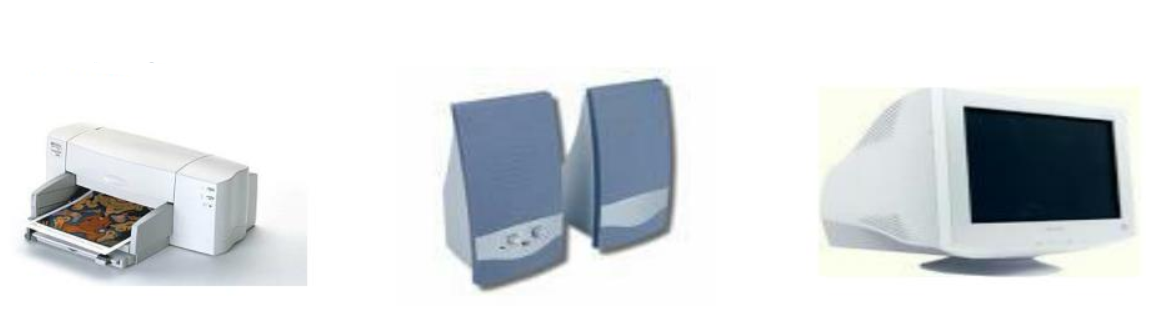 بالإضافة إلى الراسمات لإنشاء المطبوعات الكبيرة كتصاميم البناء
وحدات تستخدم للإدخال و الإخراج
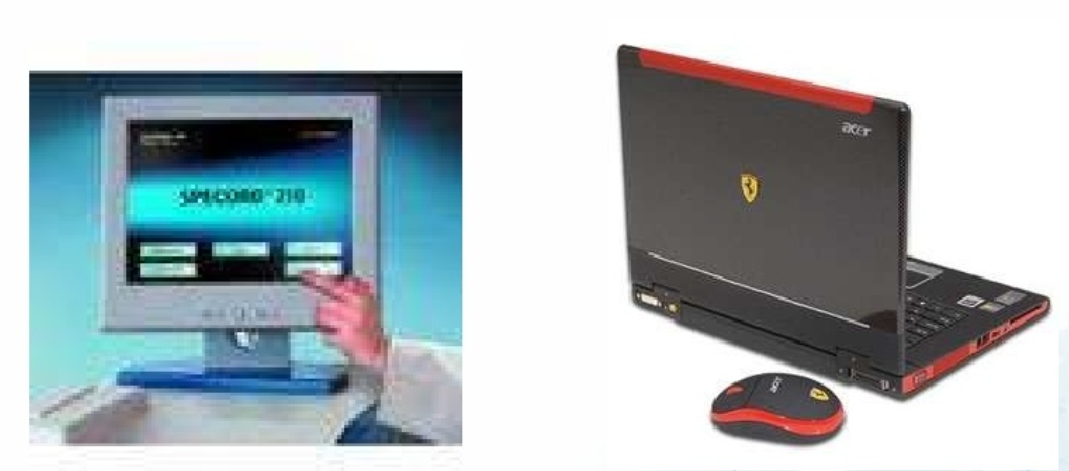 أجهزة وحدات الأشعة فوق الحمراء ووحدات البلوتوث
شاشة اللمس
وحدات التخزين Storage Unit
وحدات تخزين داخلية
(الأقراص الصلبة (Hard Disks
وحدات تخزين خارجية
(القرص المرن، الذاكرة الفلاشية،
القرص الصلب الخارجي)
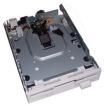 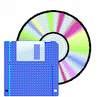 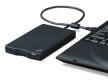 وحدات التخزين Storage Unit
تستخدم لتخزين البيانات و يمكن استرجاعها إذا طلب المستخدم وهي وحدات لا تفقد محتوياتها عند إيقاف التشغيل.
أنواع وحدات التخزين
الأقراص المدمجة
 CD-ROM
الأقراص المرنه
Floppy Disks
الأقراص الصلبة
Hard Disks
الأقراص الرقمية
DVD
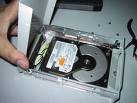 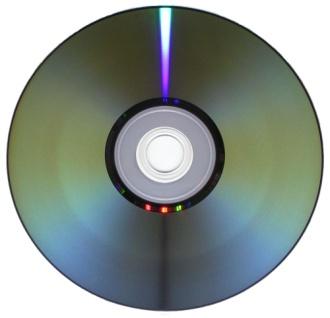 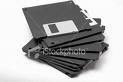 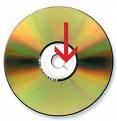 ملاحظة: يطلق اسم الأقراص الضوئية على كل من الأقراص الرقمية و الأقراص المدمجة و ذلك
 لأنها تستخدم تقنية الليزر في تخزين البيانات.
وحدات التخزين Storage Unit
وحدات التخزين
الخارجية
External Units
الأقراص الصلبة
الخارجية
الذاكرة الضوئية
Flash memory
بطاقات الذاكرة
Memory cards
القرص الضاغط
Zip Disk
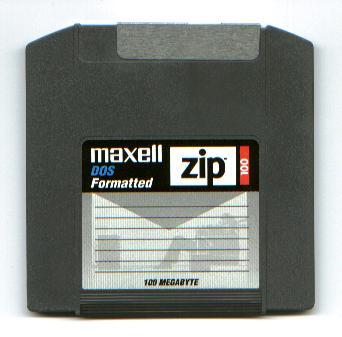 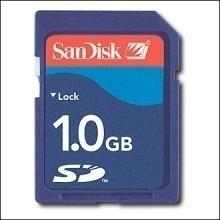 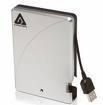 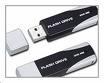 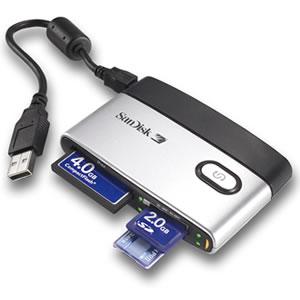 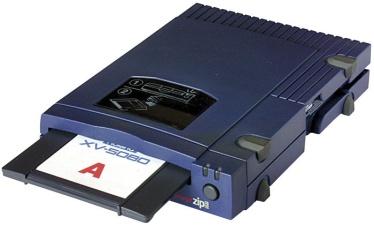 مقارنة بين الأنواع الرئيسية لوحدة تخزين البيانات
زيادة السرعة و سعة التخزين
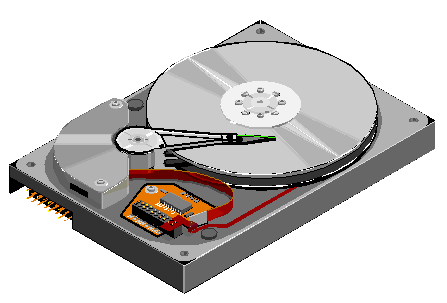 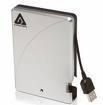 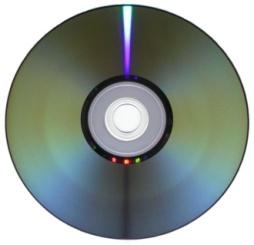 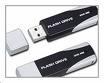 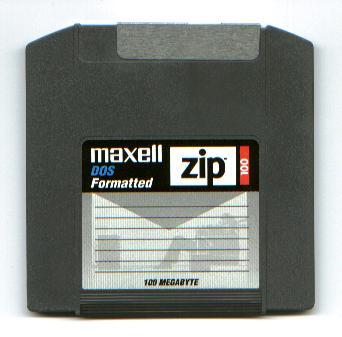 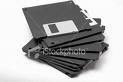 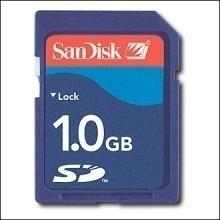 زيادة التكلفة المادية
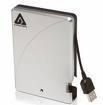 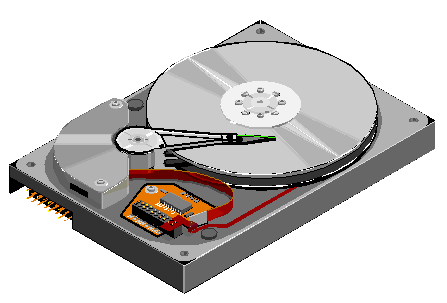 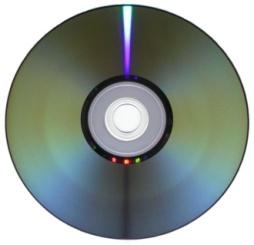 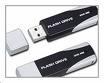 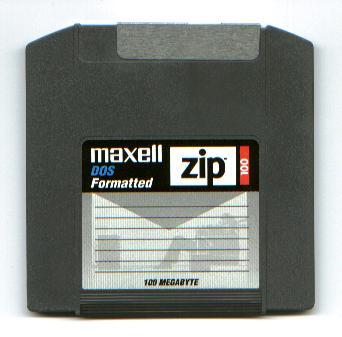 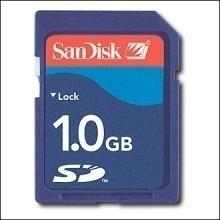 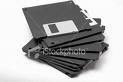 المكونات المادية Hardware
CU
SU
ALU
Input Unit
Output Unit
قياس بيانات الحاسب الآلي
الوحدة الأساسية هي Bit وأساسها ثنائي، أي 0, 1
Byte = 8 Bits.
Kilo Byte (KB) = 1024 Byte.
Mega Byte (MB) = 1024 KB.
Giga Byte (GB) = 1024 MB.
وحدات قياس سعة الذاكرة العشوائية RAM

  وحدة قياس سرعة CPU  وهي الميجاهرتز MHz
صندوق الحاسب
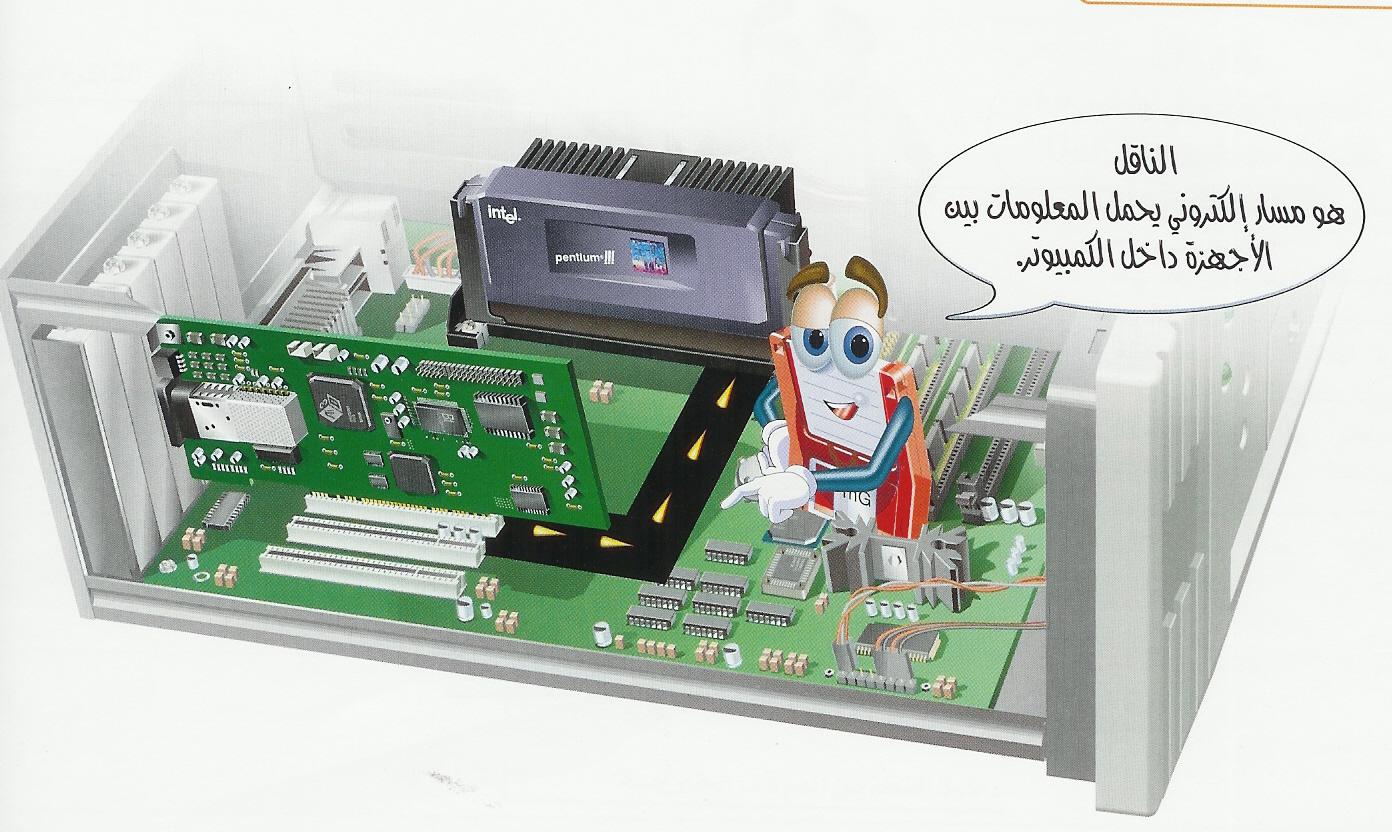 اللوحة الأم
صندوق الحاسب
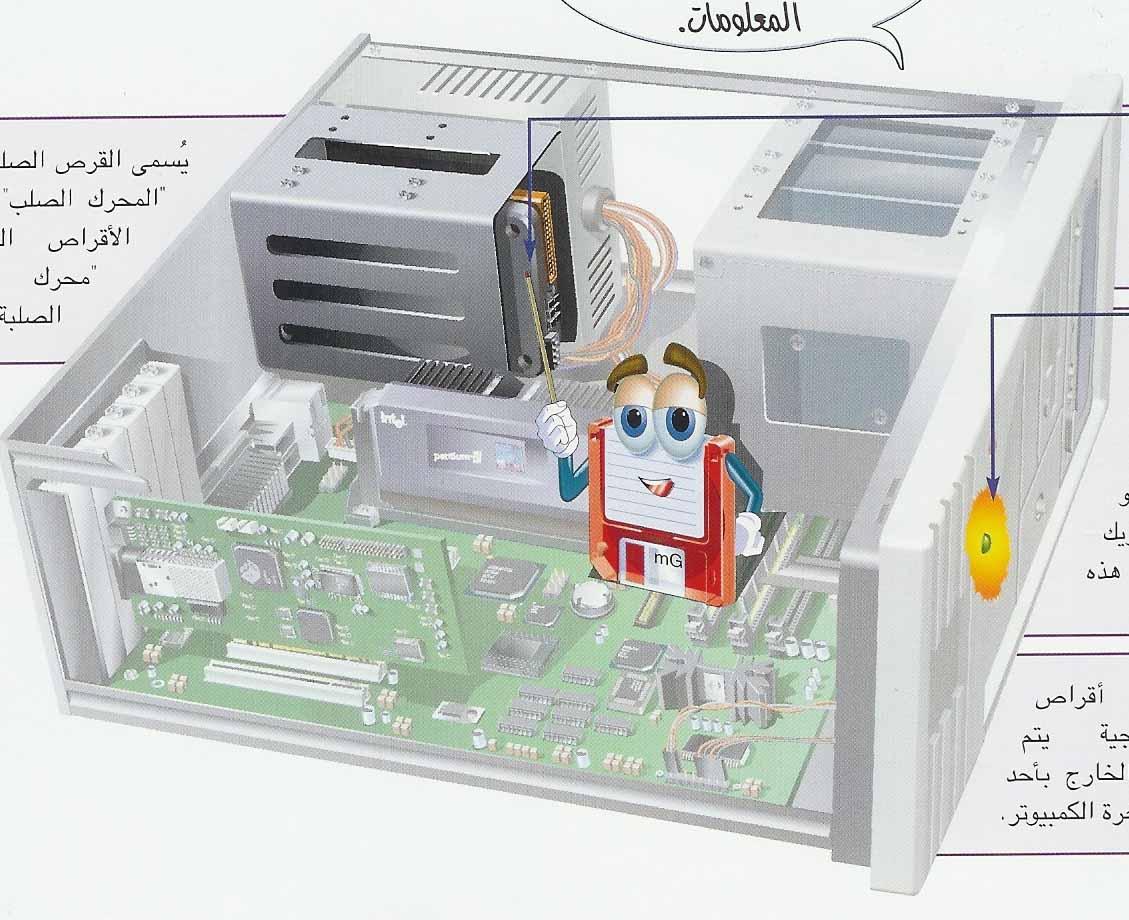 صندوق الحاسب
من وظائف اللوحة الأم
 توزيع الطاقة الكهربائية
جسر نقل المعلومات

أسباب التسمية للقرص الصلب والمرن
مادة القرص الصلب قاسية بينما مادة القرص المرن مرنه قابلة للثني لذلك يتم حمايتها باستخدام غطاء بلاستيكي خارجي، وسميت بالأقراص نظرا للشكل الدائري